“A Qualidade da Formação é a Nossa Prioridade”
Alinhamento do CFMP com o PESOE e a Monitoria e Avaliação
Maputo, 09 de Agosto de 2024
1
8/8/2024
Objectivos da apresentação
Partilhar o alinhamento entre o CMPF, PESOE e Monitoria e Avaliação.
8/8/2024
2
Conceito (1/3)
O que é Planificação?
É um exercício pormenorizado que permite:
clarificar o que se pretende atingir;
determinar actividades e passos a tomar;
partilhar a visão com todos os intervenientes;
escutar e auscultar e comunicar;
clarificar o objecto do exercício formal;
“desenhar” um mapa que mostra o caminho para o “destino”;
definir principais passos a seguir;
conhecer os pontos fortes, fracos, oportunidades e ameaças da instituição;
prever recursos e idealizar possiveis fontes de financiamento.
3
Conceito (2/3)
Porquê fazer a Planificação?
Para:
Afirmar a instituição:
aspirações, objectivos e valores da instituição;
Chamar ao compromisso individual e colectivo dos trabalhadores;
Descobrir o seu melhor (os fortes da instituição);
Clarificar o futuro;
Transformar a visão em acção.
4
Conceito (3/3)
Importância da Planificação
É difícil fazer tudo que é preciso numa organização/ instituição, dai que a planificação ajuda a priorizar as actividades e focalizar a alocação dos recursos, pelo que a maior parte da estratégia consiste em tomar decisões sobre que acções são mais importantes para a organização alcançar o seu sucesso - hierarquisar as acções em função do resultado a atingir

A planificação não é um processo linear;
A planificação é criativa,
A planificação  é  flexível  e  adaptativa  onde  as  ideias  e  acções  podem  ser  alteradas continuamente;
A planificação pode caminhar para frente ou para traz várias vezes antes de ser concluída.
5
Porque Planificar / Orçamentar?
Recursos escassos e necessidades ilimitadas.
Conceito de Escassez: o consumidor não pode usufruir de todos os bens que deseja, tendo muitas vezes de escolher umas coisas em detrimentos de outras;
Na economia: a escassez remete falta a um bem limitado;
Recursos naturais: remete para recursos não renovaveis.

Surge assim a necessidade de prioririzar os objectivos;

Interligação entre o previsìvel e o possìvel (sonho e a realidade);

Do ponto de vista da despesa os objectivos são mutuamente exclusivos, no contexto de escassez de recursos
A realização de um programa ou actividade implica o sacrifício de um outro programa ou objectivo
8/8/2024
6
Planificação / Orçamentação
Planificação
Entendido como processo contínuo que envolve escolhas sobre caminhos alternativos de desenvolvimento e o uso dos recursos disponíveis, com o fim de alcançar um objectivo ou meta particular num determinado espaço de tempo.

Orçamentação
Entendido como acto de custear, quantificar em termos monetários, representação monetária/financeira de uma certa actividade/produto/serviços…..
8/8/2024
7
Planificação / Orçamentação
Pressupostos

Conhecimento do mandato, visão, missão e valores da Instituição;
Conhecimento do estatuto orgânico da instituição;
Conhecimento do regulamento da instituição;
Uma base de dados (qualitativa e quantitativa) para referência na definição de objectivos de desenvolvimento, acções e metas, e
Conhecimento de técnicas de desagregação da informação estatística (sexo, idade….) que melhor se adqua a instituição.

As acções devem responder ao mandato da instituição por forma a induzir mudanças e elevar o estatuto da instituição na sociedade.
8
Planificação / Orçamentação
Instrumentos

Estratégia Nacional de Desenvolvimento – 20 anos;
Estratégias Sectoriais / Territoriais – 10 anos;
Programa Quinquenal do Governo / Planos Quinquenais – 5 anos;
Cenário Fiscal de Médio Prazo – 3 anos;
Plano Económico e Social e Orçamento do Estado – 1 ano.
9
Cenário Fiscal de Médio Prazo (1/2)
O CFMP é um instrumento de planificação de base no processo de preparação e elaboração do PESOE assim como o da gestão dos recursos públicos. Este instrumento marca o início do ciclo de Planificação e Orçamentação (Outubro do ano N-2 à Abril do Ano N+1, onde N é o ano orçamental).
8/8/2024
10
Relevância (2/2)
O CFMP permite:
fortalecer a definição de políticas e implementação de reformas, destacando as grandes linhas da política e da estratégia do Governo, que são detalhadas e operacionalizadas pelo PESOE;
a definição de recursos e da despesa pública no médio prazo;
a fixação dos limites Globais indicativos de programação para a elaboração do PESOE;
escolha e ajustamento das opções estratégicas mais adequadas tendo em conta a conjuntura e aspectos estruturais.
8/8/2024
11
Modelos
C = passou a ser considerada Mapa de Desp Correntes
R = passou a ser considerado Mapa de Receitas
B = Mapa de Investimentos (Compromissos, Acordo, Garantia de Financiamento)
8/8/2024
12
Plano Económico e Social e Orçamento do Estado (1/5)
O PESOE define os principais objectivos económicos e sociais e de política financeira do Estado, identifica a previsão das receitas a arrecadar, as acções e os recursos necessários para a implementação do Programa e Plano, num horizonte temporal de um ano.
8/8/2024
13
[Speaker Notes: O PESOE é consagrado como principal instrumento de planificação e de implementação da política do Governo que orienta a acção governativa e a implementação do Programa Quinquenal do Governo
Alinhado:
Demais documentos estratégicos
CFMP]
Plano Económico e Social e Orçamento do Estado (2/5)
Princípios a ter em conta na preparação e execução do PESOE 
Anualidade;
Universalidade;
Especificação;
Não compensação;
Equilíbrio
8/8/2024
14
Plano Económico e Social e Orçamento do Estado (3/5)
Recondução do PESOE 

Em caso de não aprovação do PESOE pela AR é reconduzido o do exercício anterior, com os limites nele definidos, incluindo os ajustes verificados ao longo desse exercício, mantendo-se em vigor até a aprovação de novo PESOE;

O Governo tem 60 dias para apresentar a nova proposta a contar da data da sua rejeição.
8/8/2024
15
Plano Económico e Social e Orçamento do Estado (4/5)
Alterações do PESOE 

As alterações dos limites fixados no PESOE são efectuados por Lei;
São permitidas apenas duas alterações dos limites fixados no PESOE, devendo a última ser até 30 de Novembro;
As alterações no PESOE devem ser efectuado por intermédio de:
Anulações e
Reforços.
8/8/2024
16
Plano Económico e Social e Orçamento do Estado (5/5)
Anulações – que representa uma supressão no todo ou parte do programa, subprograma, projecto ou actividade do PESOE.

Reforços – que representa um aumento de recursos aos inicialmente aprovados.
8/8/2024
17
PROCESSO DE PLANIFICAÇÃO E ORÇAMENTAÇÃO
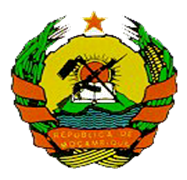 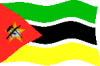 QUADRO LEGAL
Em Moçambique a legislação que nortea o processo de planificação:

Constituição da República (Artigos 128 – 130);

Lei nº 14/2020 de 23 de Dezembro – Lei do SISTAFE;

Decreto nº 26/2021 de 3 de Maio - Regulamento do SISTAFE; 

Lei  nº 16/2019 de 24 de Setembro – Regime Financeiro e Patrimonial dos OGDP;

Decreto nº 23/2020 de 02 de Novembro – Regulamento do Regime Financeiro e Patrimonial dos OGDP;

Lei nº4/2019 de 31 de Maio – Principios, normas de organização, competencias e funcionamento dos OGDP

Lei nº 7/ 2019 de 31 de Maio – Organização e funcionamento dos OREP
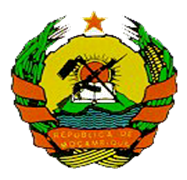 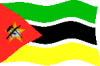 COMPROMISSOS E AGENDAS NACIONAIS, REGIONAIS E INTERNACIONAIS
PRINCIPAIS INSTRUMENTOS DE PLANIFICAÇÃO PÚBLICA EM MOÇAMBIQUE
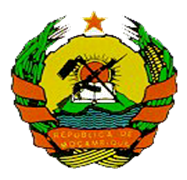 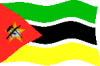 CALENDÁRIO DE PLANIFICAÇÃO & ORÇAMENTAÇÃO
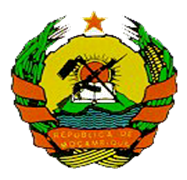 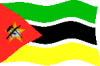 ORIENTAÇÕES GERAIS PARA A ELABORAÇÃO DO PESOE E DO PO-OGDP 2025
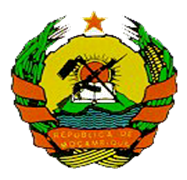 PLANO ECONÓMICO E SOCIAL E orÇamento do ESTADO  ORIENTAÇÕES GERAIS
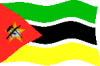 O PESOE para 2025 deve estar deve ser elaborado com base nas Linhas Estratégicas 2025-2029 e direccionado para os Pilares da ENDE, designadamente:
PILARES
OBJECTIVO CENTRAL
“Promover um desenvolvimento sustentável, inclusivo, equitativo e
resiliente do país, impulsionado pelo crescimento económico,
melhorando a qualidade de vida da população e reduzindo as
desigualdades”.
Transformação Estrutural da Economia
Transformação Social e Demográfica
Infra-Estruturas e Ordenamento Territorial
Governação
Ambiente e Economia Circular
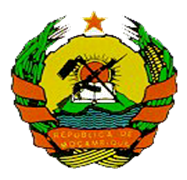 PLANO ECONÓMICO E SOCIAL e orÇamento do ESTADO E PLANO E orÇamento DOS OGDP
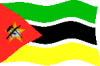 ORIENTAÇÕES GERAIS
O módulo do e-SISTAFE para a elaboração da proposta do PESOE e do PO-OGDP é o Módulo de Planificação e Orçamentação (MPO), que da suporte a operacionalização do SPO.

O PESOE é consagrado como principal instrumento de planificação e de implementação da política do Governo que orienta a acção governativa.

Durante a programação do PESOE e do PO-OGDP, para o exercício económico do ano N, devem ser priorizadas as acções sectoriais que contribuam para a aceleração da realização das metas das Linhas Estratégicas 2025-2029.
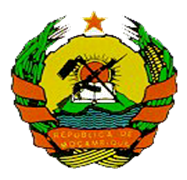 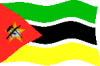 PLANO ECONÓMICO E SOCIAL E orÇamento do ESTADO  ORIENTAÇÕES GERAIS
A elaboração do PES deve-se focalizar em torno de quatro elementos chaves nomeadamente:
PLANO ECONÓMICO E SOCIAL e orÇamento do ESTADO E PLANO E orÇamento DOS OGDP
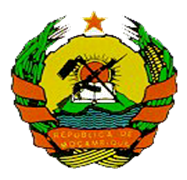 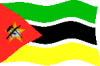 ORIENTAÇÕES GERAIS
A elaboração do PESOE e o PO-OGDP deve obedecer:
Alinhamento com a Carteira de Programas;
1
2
Alinhamento com as Linhas Estratégicas 2025-2029;
3
Alinhamento CFMP 2025-2027;
Deve ter qualidade e representatividade apresentando acções com            impacto directo na vida da população;
4
Deve ter detalhe dos Beneficiários das acções, localização e metas; e
5
Integrar os Assuntos transversais
6
5
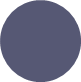 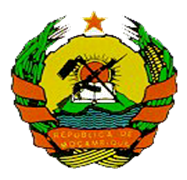 PLANO ECONÓMICO E SOCIAL e orÇamento do ESTADO E PLANO E orÇamento DOS OGDP
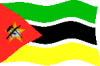 ORIENTAÇÕES GERAIS
O PESOE 2024 deverá ser reconduzido com os limites nele definidos incluíndo os ajustes verificados ao longo do exercício económico, mantendo-se em vigor ate a aprovação do PESOE 2025; (NOTA TÉCNICA N.º 001/05/2024)
No processo de recondução, os sectores deverão identificar acções a transitar do PESOE 2024 para 2025;
A manutenção da vigência do PESOE 2024, abrange a autorização para a cobrança e recolha das receitas e realização das despesas previstas, incluindo as dotações e transferências das entidades descentralizadas;
A realização das despesas previstas no PESOE 2024, deve obedecer o princípio da utilização por duodécimos das verbas nele fixadas, até a aprovação do PESOE 2025;
 Após a aprovação do PQG 2025-2029, a proposta do PESOE deverá ser actualizada em conformidade, sendo que, as dotações executadas do PESOE reconduzidas, serão deduzidos nas dotações iniciais;
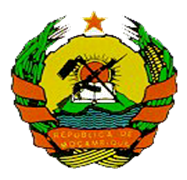 PLANO ECONÓMICO E SOCIAL e orÇamento do ESTADO E PLANO E orÇamento DOS OGDP
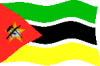 ORIENTAÇÕES GERAIS
Planificação integrada e intersectorial (de forma horizontal e vertical), das Prioridades e dos Pilares de suporte;
Planificação integrada e intersectorial (de forma horizontal e vertical);
Alocação de recursos às acções que reflectem as Linhas Estratégicas definidas para o período 2025-2029; 
Acções de desenvolvimento económico e social equilibrado, sustentável, equitativo e inclusivo, com impacto directo na vida da população; e
Integração dos assuntos transversais (Redução de Riscos de Desastres e Adaptação às Mudanças Climáticas, Género, Segurança Alimentar e Nutricional) em conformidade com os instrumentos em vigor.
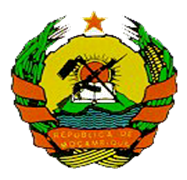 PLANO ECONÓMICO E SOCIAL e orÇamento do ESTADO E PLANO E orÇamento DOS OGDP
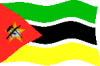 ORIENTAÇÕES GERAIS
No processo de elaboração do PESOE e do PO OGDP devem ser observados, de entre outros, os seguintes princípios e regras: anualidade, unidade, universalidade, especificação, não compensação, não consignação, equilíbrio e publicidade.
As acções inscritas no PESOE e nos PO-OGDP devem apresentar orçamento e metas dos indicadores alcançados nos exercícios dos dois anos anteriores (N-2) e o programado para o ano N até N+2, com vista a garantir a sua implementação a médio prazo;

Os projectos de investimento público a serem integrados nas propostas, devem passar pela análise de viabilidade económica e social, em termos de prioridade, orçamento e impacto, de acordo com os procedimentos definidos no Manual de Identificação, Formulação e Avaliação de Projectos; 
Deverão ser inscritos no PESOE apenas projectos de investimento público constantes da Carteira Nacional de Investimento Público que tenham financiamento garantido e devidamente fundamentado.
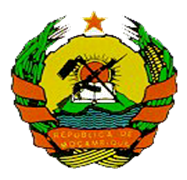 PLANO ECONÓMICO E SOCIAL e orÇamento do ESTADO E PLANO E orÇamento DOS OGDP
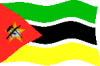 ORIENTAÇÕES GERAIS
Os planos de investimento sectoriais e territoriais tomam em consideração as prioridades estabelecidas e as disponibilidades de recursos para a sua implementação;
Na programação, os órgãos e instituições do Estado, devem basear-se no CFMP e  respeitando os limites indicativos atribuídos, detalhando-os adequadamente às suas necessidades, definindo objectivos, metas e resultados. Os limites indicativos incluem todas as fontes internas de recursos, Ordinários do Tesouro (FR101), Próprias (FR111) e Consignadas (FR103).
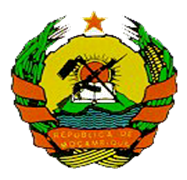 PLANO ECONÓMICO E SOCIAL e orÇamento do ESTADO E PLANO E orÇamento DOS OGDP
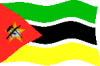 ORIENTAÇÕES GERAIS
NA PROGRAMAÇÃO DAS RECEITAS DO ESTADO
Nenhuma receita pode ser estabelecida, inscrita no PESOE/PO-OGDP ou cobrada senão em virtude de Lei;

Os recursos externos (Donativos e Créditos Externos) só serão inscritos na proposta de PESOE/PO-OGDP, mediante a apresentação de comprovativo do Acordo de Financiamento, confirmação da data e das condições de efectividade;

A inscrição dos recursos externos deve ser essencialmente para apoiar a materialização das despesas de investimento em função dos acordos firmados.
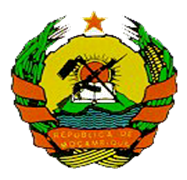 PLANO ECONÓMICO E SOCIAL e orÇamento do ESTADO E PLANO E orÇamento DOS OGDP
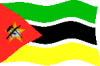 ORIENTAÇÕES GERAIS
NA PROGRAMAÇÃO DAS DESPESA DO ESTADO

Assegurar a inscrição orçamental de todas as receitas e das correspondentes despesas, bem como o necessário equilíbrio na programação de cada fonte de recursos (entre cada receita e cada despesa).

Nas despesas de funcionamento deve-se ter em consideração o Decreto n.º 75/2017, de 27 de Dezembro que versa sobre as medidas de contenção da despesa pública.
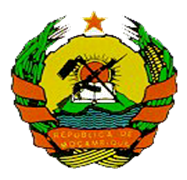 PLANO ECONÓMICO E SOCIAL e orÇamento do ESTADO E PLANO E orÇamento DOS OGDP
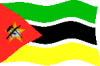 ORIENTAÇÕES GERAIS
DESPESAS DE INVESTIMENTO (CONT.)
Os projectos em execução há mais de cinco anos deverão ser rigorosamente reanalisados e reavaliados em termos de pertinência da sua continuidade, sustentada por evidência física e financeira,  podendo os seus valores ser cativados ou alocados para projectos prioritários em outros sectores. 
Os projectos de construção devem apresentar um estudo de viabilidade, a planta de localização do terreno onde será implantado, o DUAT, o EIA e a aprovação pelo MOPHRH (obedecer as especificações tendo em conta a acessibilidade de pessoas com deficiência).
ORIENTAÇÕES ESPECIFICAS PARA A ELABORAÇÃO DO PO-OGDP 2025
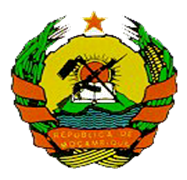 PLANO E orÇamento - OGDPORIENTAÇÕES ESPECIFICA
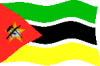 NÍVEL PROVINCIAL
Nos termos do artigo 5 da Lei nº16/2019 de 24 de Setembro, que define o Regime Financeiro e Patrimonial dos Órgãos de Governação Descentralizada Provincial, estabelece que estes elaboram o respectivo Plano Quinquenal com base nas directrizes gerais que definem as prioridades do desenvolvimento económico, social e cultural do País, plasmadas nos princípios, políticas, estratégias e programas sectoriais nacionais;
Estabelece ainda que os Órgãos de Governação Descentralizada Provincial, elaboram, gerem e executam o seu  plano e orçamento anual, observando os princípios do SISTAFE;
Os OGDP´s, devem elaborar os seus PO’s com base nas receitas próprias, compromissos de financiamento externo e nos limites orçamentais que lhes forem comunicados pelo Ministério que superintende as áreas de planificação e finanças; 
Os limites orçamentais a serem comunicados pelo Ministério que superintende as áreas de planificação e finanças, referidos anteriormente, são globais, cabendo aos OGDP´s procederem a repartição entre o funcionamento e investimento interno, observando o classificador económico da despesa;
Para a componente de salários e remunerações a gestão mantém-se centralizada.
36
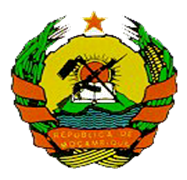 PLANO E orÇamento - OGDPORIENTAÇÕES ESPECIFICA
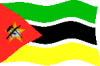 NÍVEL PROVINCIAL
Para os OGDPs serão apenas permitidas transferências orçamentais adicionais decorrentes da transferência de competências, nos termos previstos em legislação específica.
Após a atribuição dos limites pelo Ministério que superintende a área da planificação e finanças, os OGDP´s devem proceder a fixação dos limites por cada Unidade Orgânica que compõem o Conselho Executivo Provincial e a Assembleia Provincial, de modo a garantir a programação no MPO. 
Os OGDP’s, não obstante obedecerem a legislação específica submetem, ao Ministério que superintende as áreas de planificação e finanças para ractificação, o Plano e Orçamento aprovado pelas respectivas Assembleias Provinciais nos prazos legalmente estabelecidos e são parte integrante do PESOE a ser submetido à AR.
37
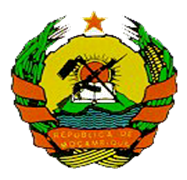 PLANO ECONÓMICO E SOCIAL e orÇamento do ESTADO E PLANO E orÇamento DOS OGDP
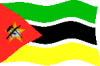 CONSIDERAÇÕES GERAIS
A afectação de recursos à Despesa Pública de Funcionamento e de Investimento  para o exercício económico de 2020 apresenta-se bastante restrito:
Monitoria e Avaliação
Monitoria é um processo permanente de colecta, análise e sistematização de informações e de verificação do andamento da ação governamental. Ex: BdPES e outros.

Avaliação é a recolha sistemática de dados / informação que permite determinar / fazer julgamento se uma intervenção alcançou os objectivos propostos.
8/8/2024
39
[Speaker Notes: Monitoria é:                                 
Observação e registo;
Processo continuo e sistemático;
Verificação do progresso;
Retorno (feedback);
Tomada de decisões.

a avaliação assiste na tomada de decisões descrevendo:
o que a intervenção pretendia;
o que foi realmente realizado;
o que mudou em termos de resultados e;
o impacto da intervenção.]
Monitoria e Avaliação (1/4)
Objectivos da Monitoria e Avaliação:
Conferir maior transparência às acções de governo através da prestação de contas a sociedade sobre o desempenho dos programas;

Auxiliar	a tomada de decisão fornecendo informações úteis que qualificam as decisões;

Promover a aprendizagem e a disseminação do conhecimento nas organizações ampliando, deste modo o conhecimento dos gestores /equipes;

Aperfeiçoar a concepção e a gestão do plano e dos programas pois permite fazer revisões quando necessárias.
8/8/2024
40
Monitoria e Avaliação (2/4)
Papel da Monitoria e Avaliação:

Reflexão e Informação
Informação sobre o progresso e eficácia de programas
Indentificação de problemas e suas causas
Questionamento dos pressupostos e estratégias
Soluções possíveis aos problemas identificados
Informação para definição de futuras necessidades de recursos
Reflexão sobre “para onde vamos” e “como vamos”.
8/8/2024
41
Monitoria e Avaliação (3/4)
Papel da Monitoria e Avaliação:
Aprendizagem e Tomadas de Decisões
Aprendizagem sobre o que esta bem e o que não esta bem;
Encorajamento da acção com base em informação insight;
Contribuição para melhoramento da Gestão e a tomadas de decisões nos programas/projectos;
Informação útil para a necessidade de Políticas, Estratégias, Programas e Planos

Prestação de Contas
Transparência e prestação de contas aos stakeholders, incluindo financiadores
8/8/2024
42
Monitoria Vs Avaliação (4/4)
8/8/2024
43
Obrigada
8/8/2024
44